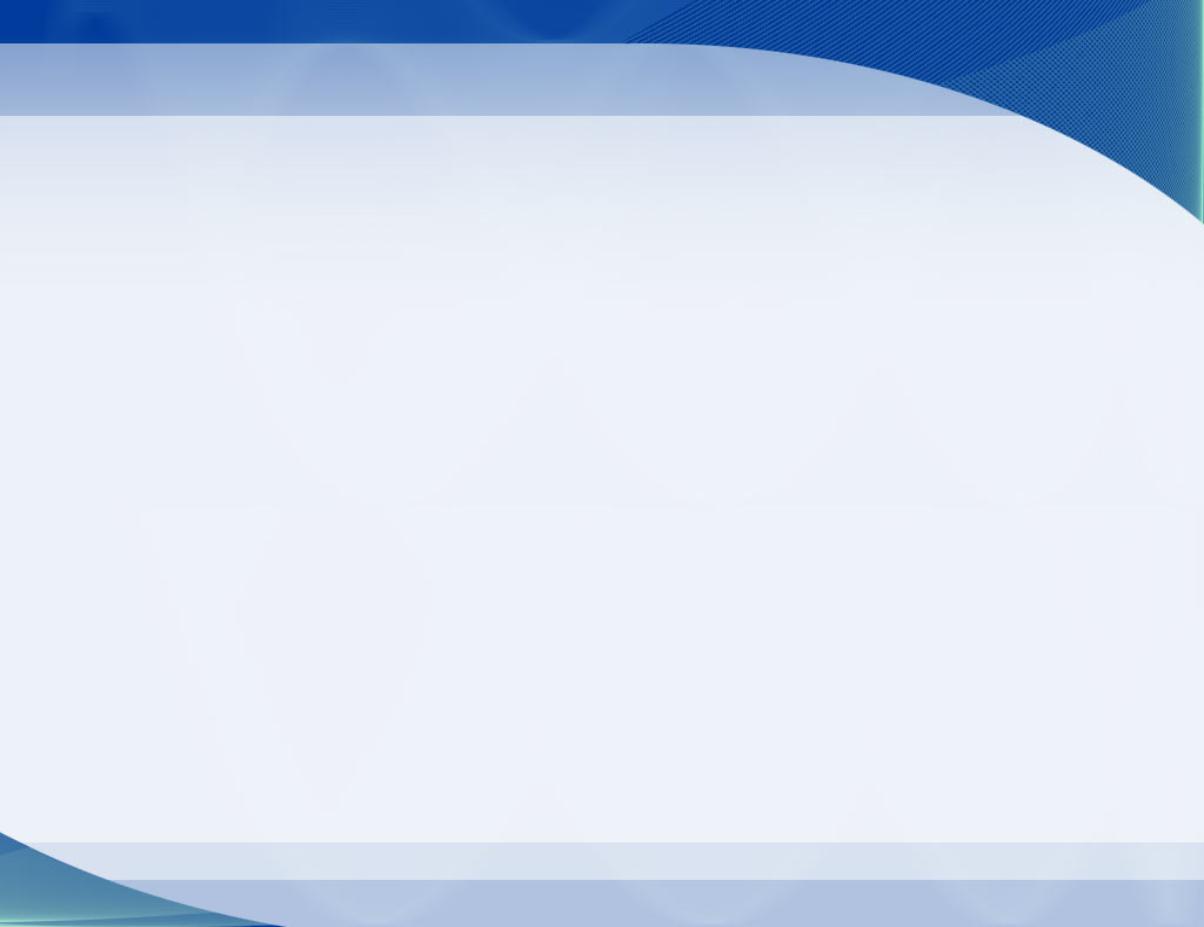 ПРАВИТЕЛЬСТВО РЕСПУБЛИКИ КАЗАХСТАН
ПРОЕКТРЕСПУБЛИКАНСКОГО БЮДЖЕТА НА 2019-2021 ГОДЫ
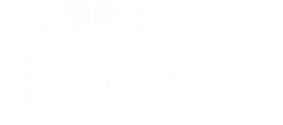 12.09.2018 15:37
г. АСТАНА, 2018 год
ХАРАКТЕРИСТИКИ ФОРМИРОВАНИЯ ПРОЕКТА БЮДЖЕТА
2
ПРОЕКТ «ПОВЫШЕНИЕ СОБИРАЕМОСТИ НАЛОГОВ»
3
ДОХОДЫ РЕСПУБЛИКАНСКОГО БЮДЖЕТА НА 2019-2021 ГОДЫ
ФАКТОРЫ РОСТА ДОХОДОВ БЮДЖЕТА
4
ПАРАМЕТРЫ РЕСПУБЛИКАНСКОГО БЮДЖЕТА НА 2019-2021 ГОДЫ
5
ОСНОВНЫЕ НАПРАВЛЕНИЯ РАСХОДОВ ПРОЕКТА БЮДЖЕТА
6
РАСХОДЫ СОЦИАЛЬНОЙ СФЕРЫ
7
СОЦИАЛЬНЫЕ ВЫПЛАТЫ
ДИНАМИКА ИЗМЕНЕНИЯ МИНИМАЛЬНОГО РАЗМЕРА ПЕНСИИ
ДИНАМИКА ИЗМЕНЕНИЯ ГОСУДАРСТВЕННОЙ БАЗОВОЙ ПЕНСИИ
8
ЗДРАВООХРАНЕНИЕ
9
ОБРАЗОВАНИЕ
10
РАЗВИТИЕ НАУКИ
11
КУЛЬТУРА И СПОРТ
12
РУХАНИ ЖАНҒЫРУ
13
РАСХОДЫ НА ПОДДЕРЖКУ РАЗВИТИЯ РЕАЛЬНОГО СЕКТОРА ЭКОНОМИКИ
14
ГОСУДАРСТВЕННАЯ ПРОГРАММА ИНДУСТРИАЛЬНО-ИННОВАЦИОННОГО РАЗВИТИЯ
15
ЕДИНАЯ ПРОГРАММА ПОДДЕРЖКИ И РАЗВИТИЯ БИЗНЕСА 
«ДОРОЖНАЯ КАРТА БИЗНЕСА-2020»
16
ПРОГРАММА РАЗВИТИЯ ПРОДУКТИВНОЙ ЗАНЯТОСТИ И МАССОВОГО ПРЕДПРИНИМАТЕЛЬСТВА НА 2017-2021 ГОДЫ
17
РАСХОДЫ МИНИСТЕРСТВА СЕЛЬСКОГО ХОЗЯЙСТВА
18
ГОСУДАРСТВЕННАЯ ПРОГРАММА РАЗВИТИЯ АГРОПРОМЫШЛЕННОГО КОМПЛЕКСА
19
РАЗВИТИЕ ТЕПЛО-ЭЛЕКТРОЭНЕРГЕТИКИ
20
ПРОГРАММА ЖИЛИЩНОГО СТРОИТЕЛЬСТВА НҰРЛЫ ЖЕР
21
РАЗВИТИЕ ГАЗОТРАНСПОРТНОЙ СИСТЕМЫ
22
ПРОГРАММА РАЗВИТИЯ РЕГИОНОВ
ПРОГРАММА «АҚБҰЛАҚ»
23
ГОСУДАРСТВЕННАЯ ПРОГРАММА «НҰРЛЫ ЖОЛ»
24
РАЗВИТИЕ ТРАНСПОРТНОЙ ИНФРАСТРУКТУРЫ
РАЗВИТИЕ ДОРОГ МЕСТНОГО ЗНАЧЕНИЯ
ПОСЛАНИЕ ГЛАВЫ ГОСУДАРСТВА
25
ГОСУДАРСТВЕННАЯ ПРОГРАММА «ЦИФРОВОЙ КАЗАХСТАН»
26
РАСХОДЫ НА РЕАЛИЗАЦИЮ ПЯТИ СОЦИАЛЬНЫХ ИНИЦИАТИВ ПРЕЗИДЕНТА
* Расходы из республиканского бюджета не требуются
27
РАСХОДЫ СИЛОВЫХ СТРУКТУР
28
ОБЕСПЕЧЕНИЕ ЖИЛЬЕМ ВОЕННОСЛУЖАЩИХ И СОТРУДНИКОВ ПРАВООХРАНИТЕЛЬНЫХ И СПЕЦИАЛЬНЫХ ОРГАНОВ
29
УКРЕПЛЕНИЕ РЕГИОНОВ
30
ИЗМЕНЕНИЕ АДМИНИСТРАТИВНЫХ СТАТУСОВ 
гг. ШЫМКЕНТ и ТУРКЕСТАН
ТРАНСФЕРТЫ г. ШЫМКЕНТ и ТУРКЕСТАНСКОЙ ОБЛАСТИ
31